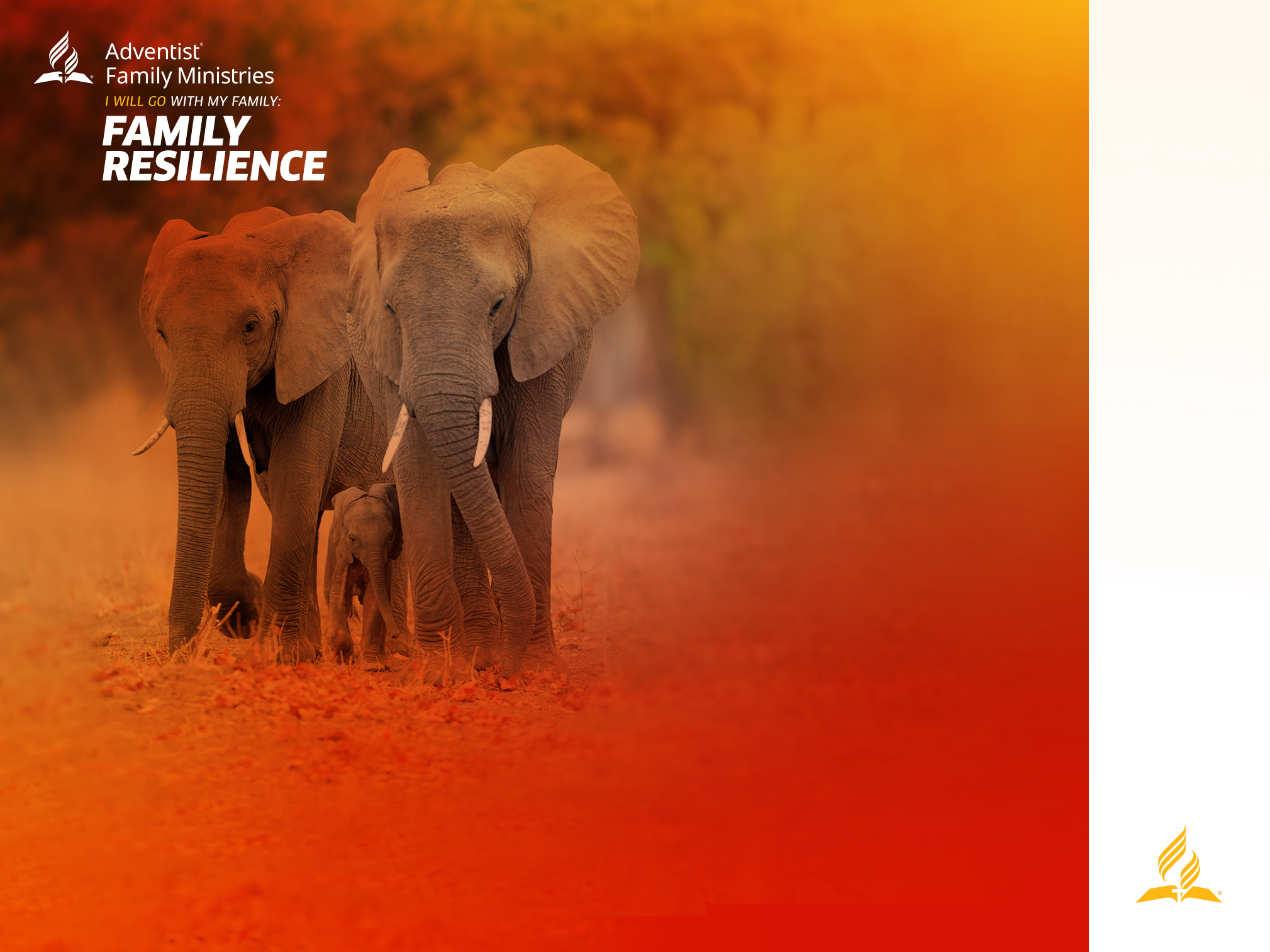 ЖИЗНЕСПОСОБНОСТЬ СЕМЬИ:
ОЧИЩЕННЫЕОГНЁМ ТРУДНОСТЕЙ
Представлено: (добавить имя проводящего семинар)
Подготовлено: Алиной Балтазар, Доктором философии, Магистром в области социальной работы, сертифицированным специалистом по вопросам семейной жизни, Доцентом и Директором Центра обучения методам профилактики Института профилактики зависимостей Университета Эндрюса в Берриен-Спрингс, штат Мичиган, США.
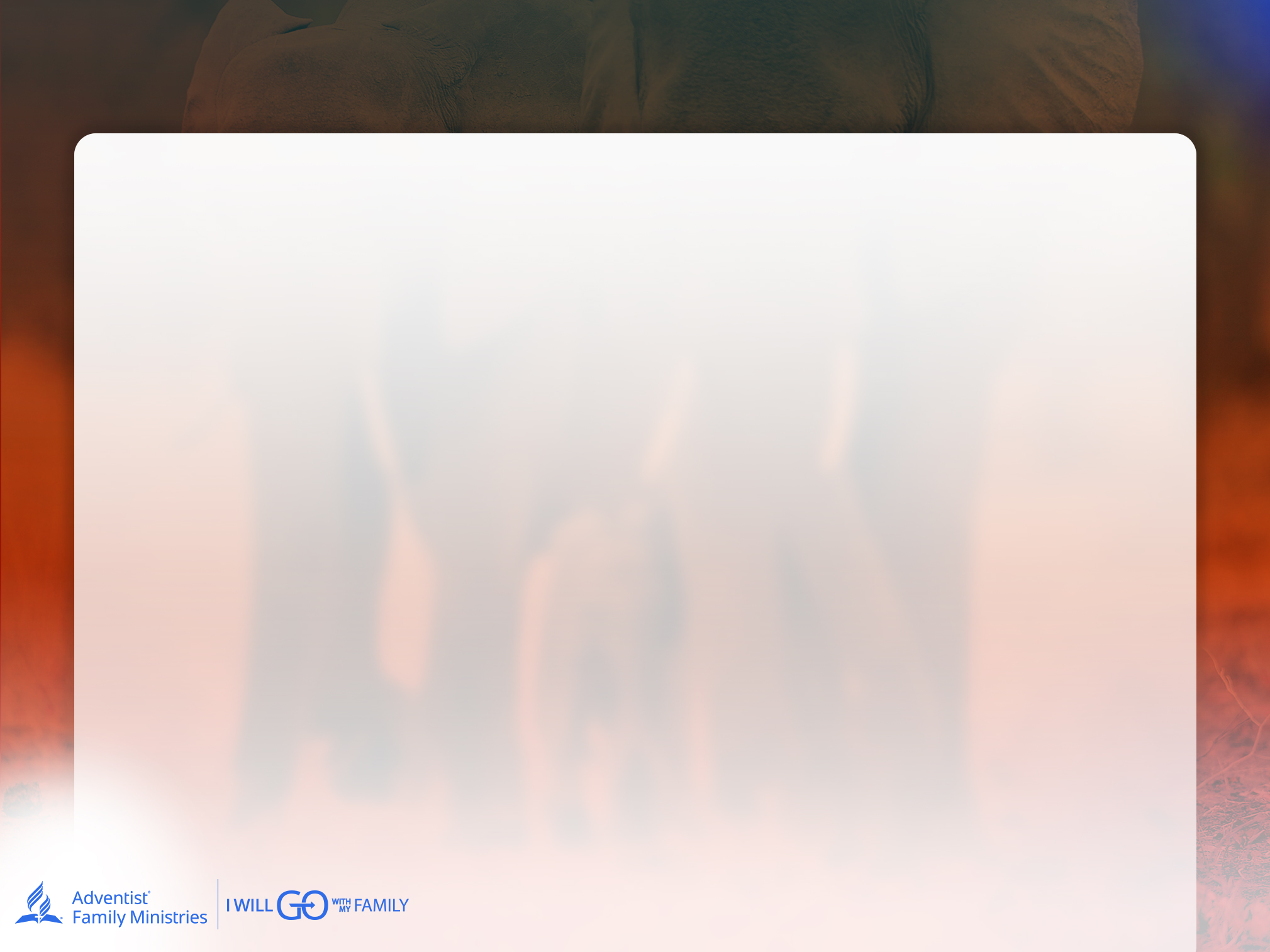 ОЧИЩЕННЫЕ ОГНЁМ
«О сём радуйтесь, поскорбев теперь немного, если нужно, от различных искушений, дабы испытанная вера ваша оказалась драгоценнее гибнущего, хотя и огнём испытываемого золота, к похвале и чести и славе в явление Иисуса Христа».

1 Петра 1: 6-7
ЖИЗНЕСПОСОБНОСТЬ СЕМЬИ: ОЧИЩЕННЫЕ ОГНЁМ
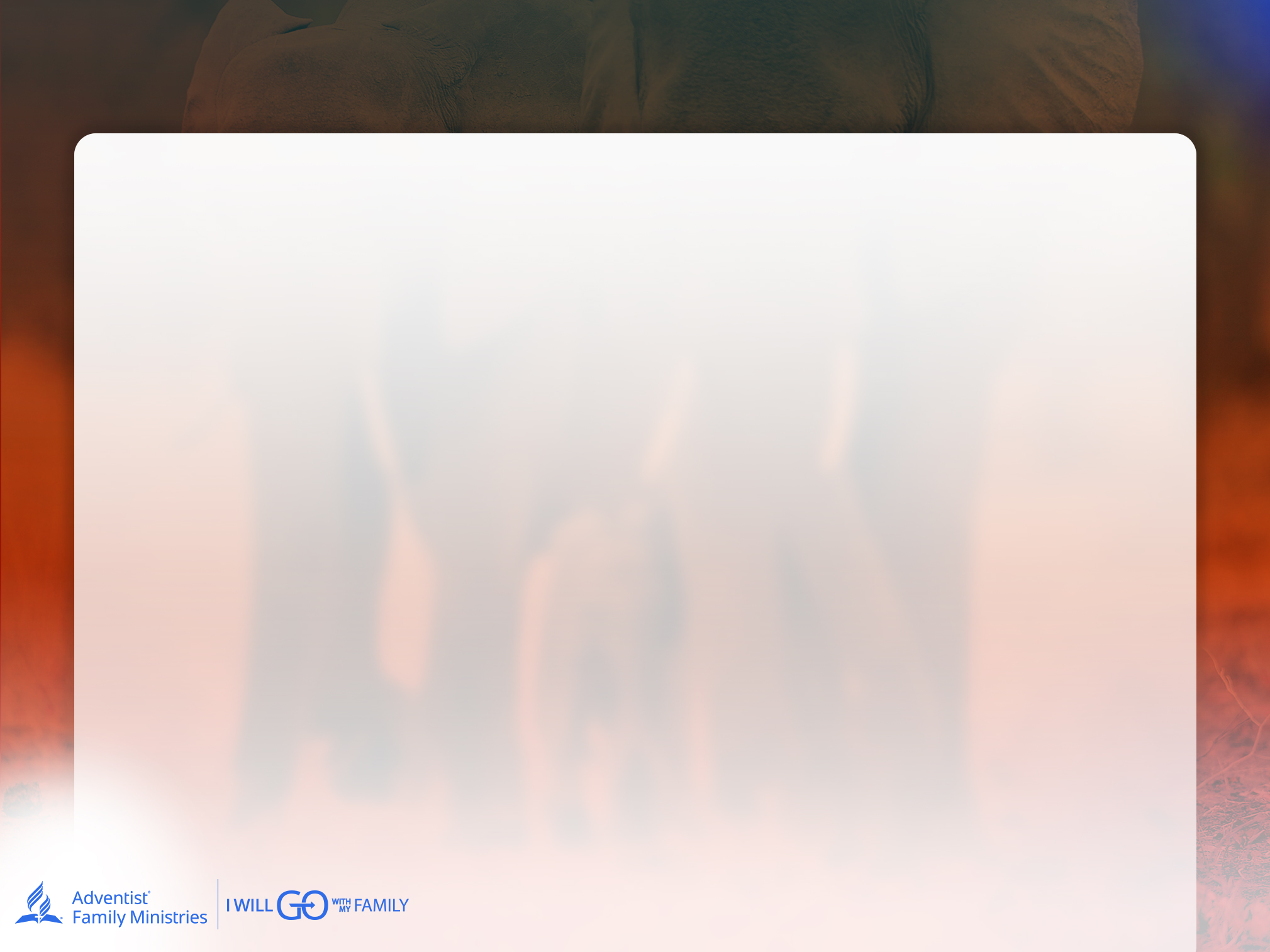 ЦЕЛЬ:
Цель этого семинара – изучить  ключевые процессы жизнеспособности и их применение для улучшения функционирования семьи.
ЖИЗНЕСПОСОБНОСТЬ СЕМЬИ: ОЧИЩЕННЫЕ ОГНЁМ
Главный вопрос
Кто из вас слышал термин «жизнеспособность»? 
Как вы думаете, что это значит?
ЖИЗНЕСПОСОБНОСТЬ СЕМЬИ: ОЧИЩЕННЫЕ ОГНЁМ
Вступление
На всех и на всё грех оказывает влияние
Болезни, природные и техногенные катастрофы, безработица, смерть, разводы, преступность, войны, глобальные пандемии и насилие в семье и обществе.
Мы можем следовать всем Божьим заповедям, но при этом всё равно испытывать последствия греха.
ЖИЗНЕСПОСОБНОСТЬ СЕМЬИ: ОЧИЩЕННЫЕ ОГНЁМ
Очищенные огнём
Бог и трагедию может превратить во что-то прекрасное

Подобно золоту, наша вера очищается нашей борьбой

Именно когда мы боремся, мы полностью зависим от Бога
ЖИЗНЕСПОСОБНОСТЬ СЕМЬИ: ОЧИЩЕННЫЕ ОГНЁМ
Посттравматический рост
Психологические преимущества, которые испытывают людив результате пережитых невзгод

Отец, который стал лучше после смерти своей 6-летней дочери

Бог может продолжать благословлять нас даже в потерях, трагедиях и после них
ЖИЗНЕСПОСОБНОСТЬ СЕМЬИ: ОЧИЩЕННЫЕ ОГНЁМ
Что такое жизнеспособность?
Это - «способность противостоять разрушительным жизненным вызовам и восстанавливаться после них». (Уолш, 2003 г.)

Исследования выявили условия, которые помогают людям быть более жизнеспособными, даже тогда, когда они сталкиваются с многочисленными жизненными трудностями.
ЖИЗНЕСПОСОБНОСТЬ СЕМЬИ: ОЧИЩЕННЫЕ ОГНЁМ
Ограничения жизнеспособности
Не каждый может прийти в норму и процветать после пережитого стресса

Чем больше трагедий пережито человеком, чем серьёзнее травмы и чем моложе его возраст, тем сложнее даётся устойчивость (Мастер, 2013)

Улучшения могут произойти, но возможно они будут ограниченными
ЖИЗНЕСПОСОБНОСТЬ СЕМЬИ: ОЧИЩЕННЫЕ ОГНЁМ
Жизнеспособность в контексте отношений
Уверенность в себе - ключ к устойчивости и жизнеспособности

Самоуважение строится внутри отношений

После травмирующего события исцеление начинается со стабильности заботливых отношений

Все отношения оказывают влияние на наш характер на то, кем мы станем

Не каждый может вернуться к нормальной жизни и процветать после перенесённой травмы

Чем больше трагедий пережито человеком, чем серьёзнее травмы и чем моложе его возраст, тем сложнее даётся устойчивость (Мастер, 2013)

Улучшения могут произойти, но возможно они будут ограниченными
ЖИЗНЕСПОСОБНОСТЬ СЕМЬИ: ОЧИЩЕННЫЕ ОГНЁМ
Классическое исследование устойчивости
Insert picture
Дети работников плантаций на гавайском острове Кауаи

1/3 из них сталкивались с многочисленными факторами риска

2/3 из них к 18 годам не преуспевали

У 1/3 из них дела шли хорошо, почему?

Поддерживающие отношения и религиозное участие
(Вернер, 1993)
ЖИЗНЕСПОСОБНОСТЬ СЕМЬИ: ОЧИЩЕННЫЕ ОГНЁМ
Вопрос для обсуждения
Кто из вас знает человека, который несмотря на все свои трудности, жил/продолжает жить здоровой и успешной жизнью, как эти дети из острова Кауаи?
Как вы думаете, что сделало его/её жизнестойким?
ЖИЗНЕСПОСОБНОСТЬ СЕМЬИ: ОЧИЩЕННЫЕ ОГНЁМ
Стресс в семье, адаптация и устойчивость
Стрессовые кризисы и хронические проблемы случаются не только с отдельными личностями

То, что происходит с одним человеком, влияет на всю семью

Опираясь на свои сильные стороны, семья может сплотиться и стать источником обретения силы и решением будущих проблем (Уолш, 2003)
ЖИЗНЕСПОСОБНОСТЬ СЕМЬИ: ОЧИЩЕННЫЕ ОГНЁМ
Вопрос для обсуждения
Приходилось ли вам или кому-то из ваших знакомых когда-нибудь испытывать кризис, в результате которого укреплялись семейные отношения? 
Как вы думаете, что помогло этого достичь?
ЖИЗНЕСПОСОБНОСТЬ СЕМЬИ: ОЧИЩЕННЫЕ ОГНЁМ
Система семейных религиозных ценностей
Insert picture
Трудности заставляют задуматься

Позитивное мышление

Духовность
ЖИЗНЕСПОСОБНОСТЬ СЕМЬИ: ОЧИЩЕННЫЕ ОГНЁМ
Организационные паттерны (модели)
Insert picture
Гибкость и стабильность
Сплочённость
Социальные и экономические ресурсы
ЖИЗНЕСПОСОБНОСТЬ СЕМЬИ: ОЧИЩЕННЫЕ ОГНЁМ
Общение/Решение проблем
Ясность

Открытое эмоциональное выражение

Совместное решение проблем
ЖИЗНЕСПОСОБНОСТЬ СЕМЬИ: ОЧИЩЕННЫЕ ОГНЁМ
Сценарий позитивного общения
Я чувствую ______ (сформулируйте свою эмоцию, а не мнение, не говорите “это”)
Когда ____ происходит или в отношении____ (избегайте слова “ты”)
Причина, по которой это меня расстраивает, заключается в том, что __________ (способствуйте развитию понимания)
В чём я нуждаюсь от тебя, так это __________

Теперь потренируйтесь с партнёром или запишите, что бы вы сказали.
ЖИЗНЕСПОСОБНОСТЬ СЕМЬИ: ОЧИЩЕННЫЕ ОГНЁМ
Упражнение
Насколько жизнеспособна ваша семья?

Воспользуйтесь анкетой жизнеспособности семьи Уолша, чтобы узнать, каким уровнем устойчивости обладает ваша семья. Задайте себе вопрос, как моя семья справляется с кризисными ситуациями и текущими проблемами.
ЖИЗНЕСПОСОБНОСТЬ СЕМЬИ: ОЧИЩЕННЫЕ ОГНЁМ
Колесо эмоций Роберта Плутчика (1980)
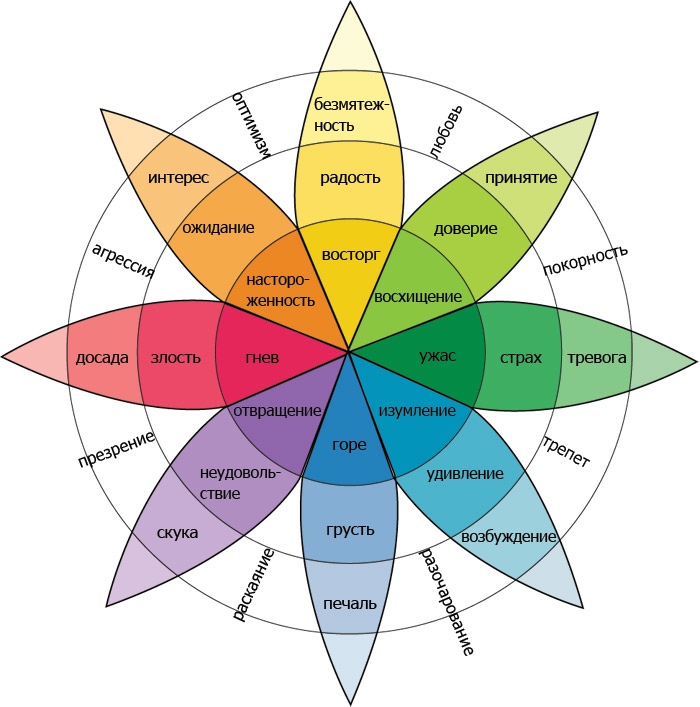 ЖИЗНЕСПОСОБНОСТЬ СЕМЬИ: ОЧИЩЕННЫЕ ОГНЁМ
Выводы
На фоне всеобщей обеспокоенности по поводу распада семьи, важно сосредоточить своё внимание на её потенциале

Это помогает повысить её жизнестойкость и укрепить связи внутри семьи

Вместо того, чтобы думать о стрессе, концентрируйтесь на сильных сторонах семьи и на том, как семья может добиться успеха, преодолеть трудности

Мы рассмотрели жизнеспособность, пределы жизнеспособности, способы повышения устойчивости семей посредством духовного влияния, а также уровни жизнеспособности вашей семьи
ЖИЗНЕСПОСОБНОСТЬ СЕМЬИ: ОЧИЩЕННЫЕ ОГНЁМ
Практический вопрос
Теперь, когда вы знаете уровень устойчивости своей семьи, как вы думаете, чем вы можете помочь собственной семье или другим семьям, которые пытаются стать более стрессоустойчивыми, жизнеспособными? 
Назовите то, что вы можете сделать для этого на предстоящей неделе (а может быть, это будут какие-то новые обязательства в ближайшем будущем).
ЖИЗНЕСПОСОБНОСТЬ СЕМЬИ: ОЧИЩЕННЫЕ ОГНЁМ
Помните
Insert picture
«Всё могу в укрепляющем меня Иисусе Христе» Филиппийцам 4:13
ЖИЗНЕСПОСОБНОСТЬ СЕМЬИ: ОЧИЩЕННЫЕ ОГНЁМ
Использованная литература:
Duncan, J.M., Garrison, M.E., Killian, T.S. (2021).  Measuring family 	resilience: Evaluating the  Walsh Family Resilience Questionnaire.  	Family Journal, 29(1), 80-85
Masten, A.S. (2013). Global perspectives on resilience in children and 	youth.  Child Development, 85(1), 6-20.
U.S. Census Bureau (2020).  Living arrangements of children under 18 	years old: 1960 to present. Washington, D.C.: Census Bureau.  
Walsh, F. (2008).  Family resilience: Strengths forged through 	adversity.  In F. Walsh (Ed.), Normal Family Processes (3rd ed., pp. 	399-423). New York, NY: The Guilford Press.
Werner, E.E. (1993).  Risk, resilience, and recovery: Perspectives from 	the Kauai longitudinal study.  Development and Psychopathology, 	5, 503-515.
ЖИЗНЕСПОСОБНОСТЬ СЕМЬИ: ОЧИЩЕННЫЕ ОГНЁМ
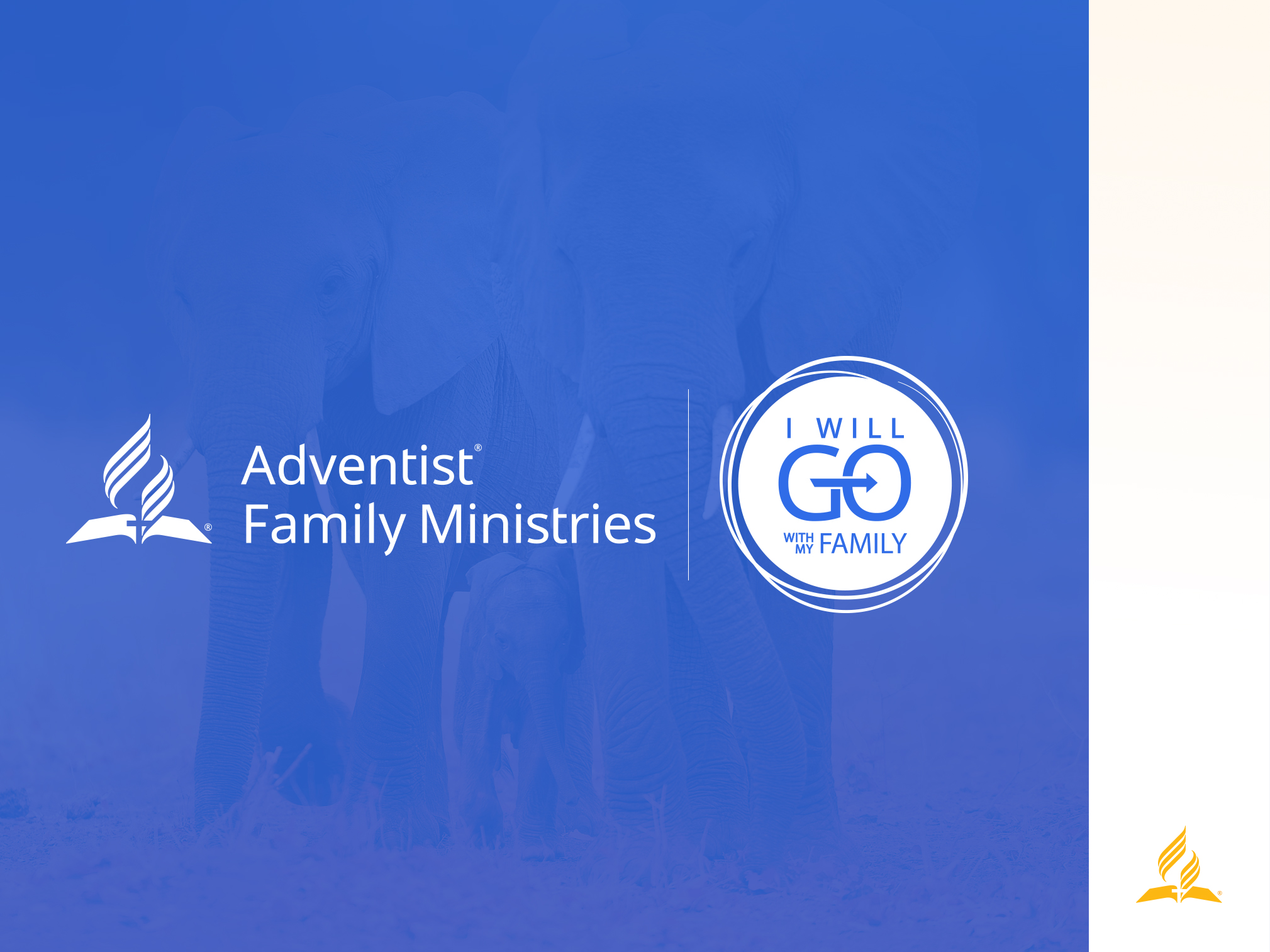